Медицина для всіх: руйнуючи бар’єри на шляху до здоров’я
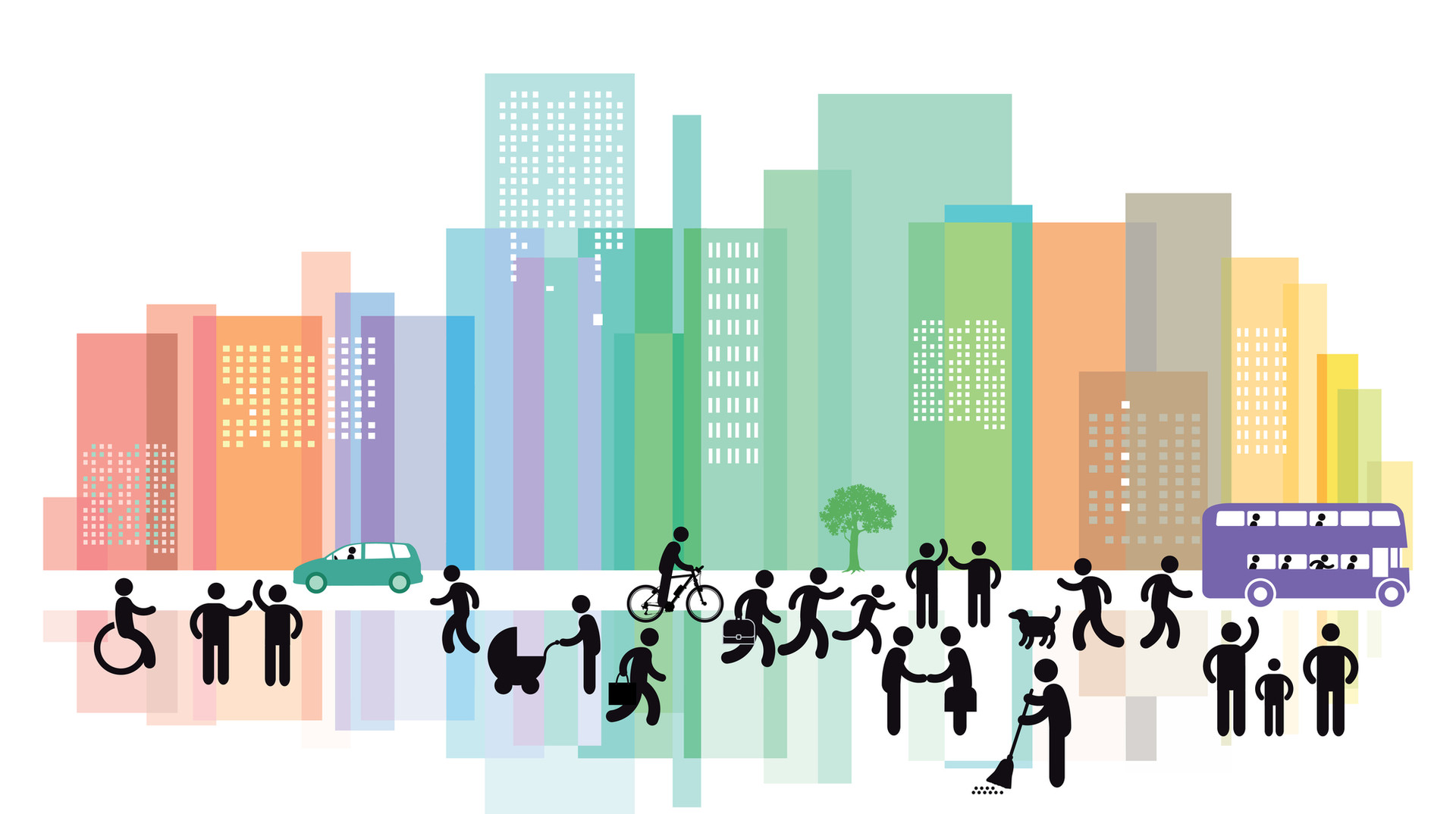 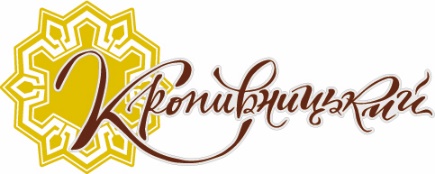 Що заважає отримати медичну допомогу — і як це змінили заклади охорони здоров’я
Було (Бар’єри)
Стає (Зміни)
❌ Сходи без пандуса

❌ Недоступність виклику

❌ Відсутність шрифту Брайля

❌ Відсутність сучасних адаптованих ліфтів

❌ Немає перекладача жестової мови

❌ Непристосовані кімнати для потреб осіб з інвалідністю
 
❌ Цифрові та інформаційні бар’єри
✅ Встановлено 23 пандуси, які відповідають стандартам

✅ Встановлено 21 кнопку виклику

✅ Встановлені таблички із шрифтом Брайля

✅ Встановлено сучасний спеціалізований ліфт

✅ Укладені договори на переклад жестової мови (всі заклади)

✅ Облаштовано 44 доступних санітарних кімнат (вбиральні, душові кімнати, пеленальні столи)
✅ Створені Wi-Fi зони з відкритим доступом. Наявність мережевих сервісів (е-запис, е-направлення, тощо)
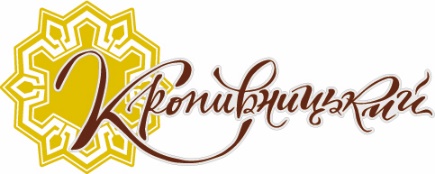 Медзаклади без бар’єрів міста Кропивницького
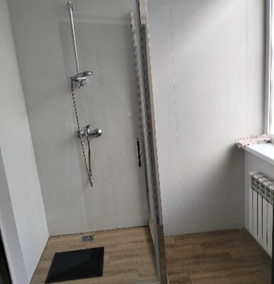 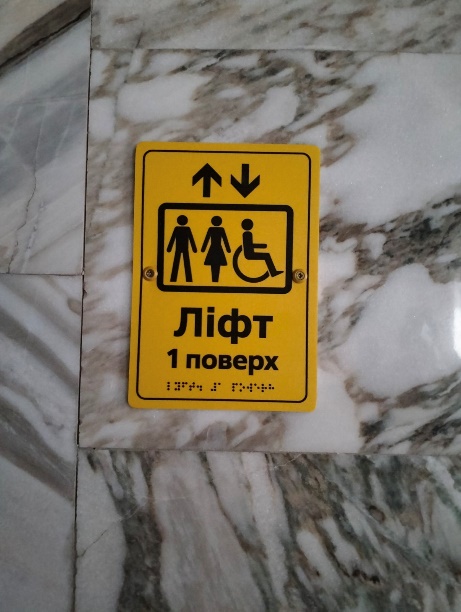 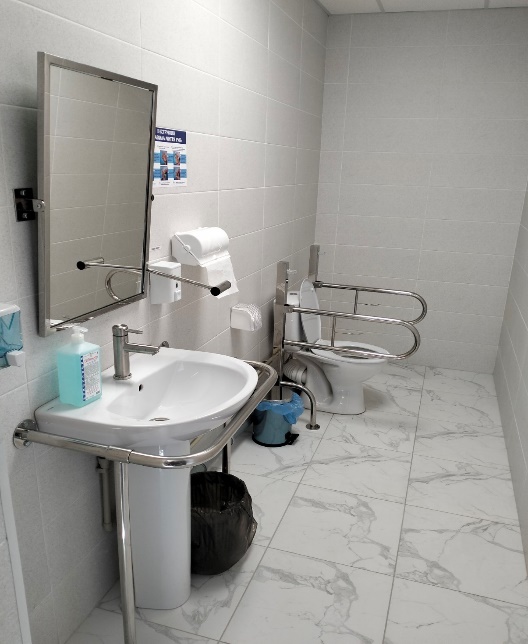 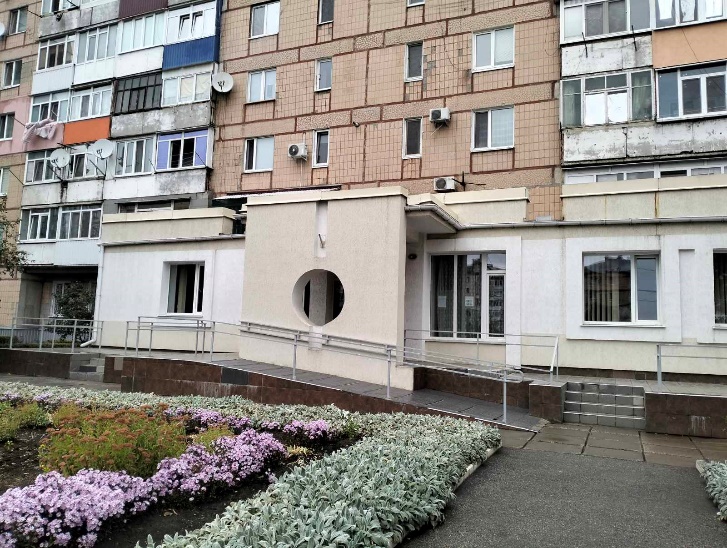 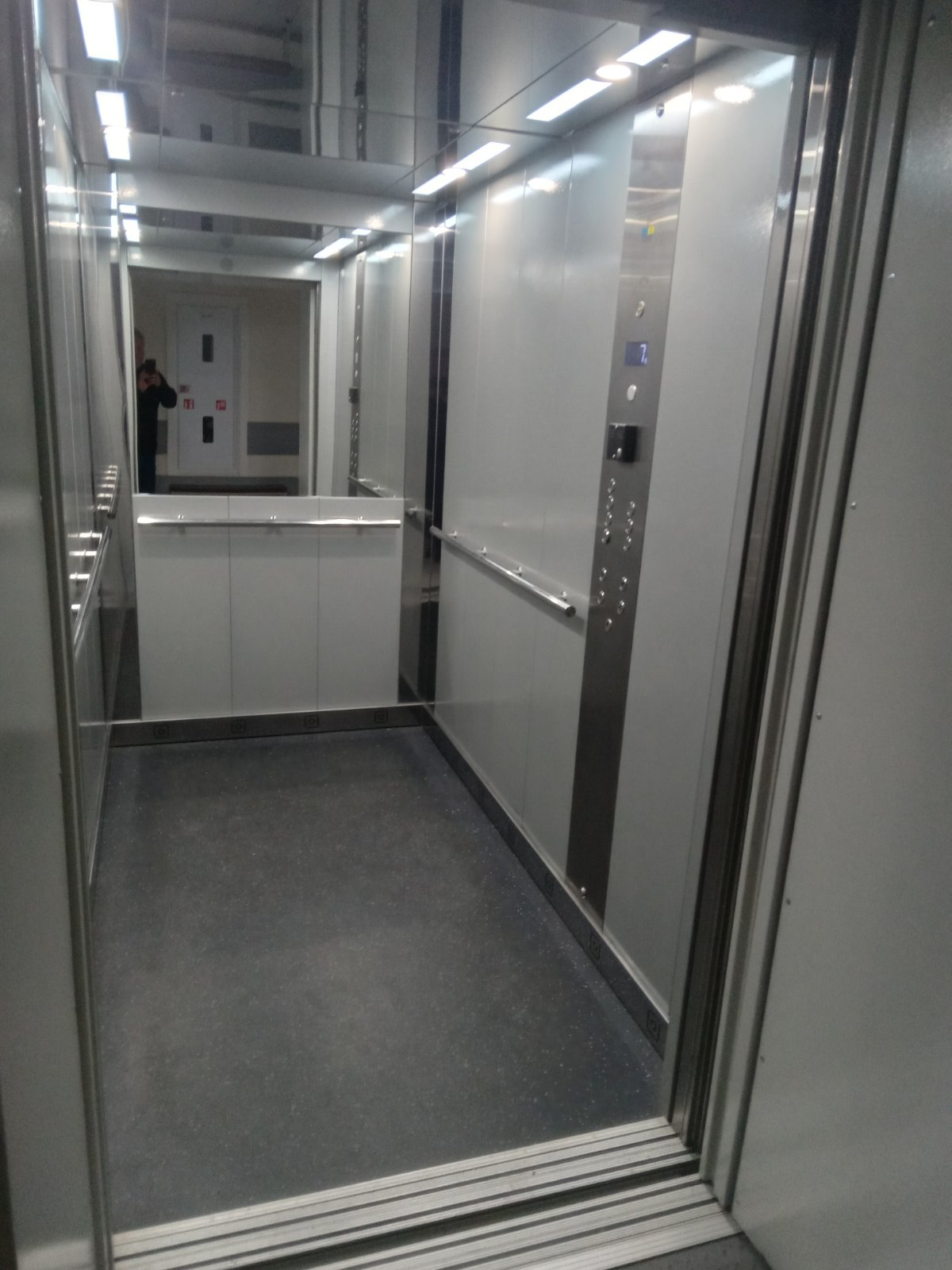 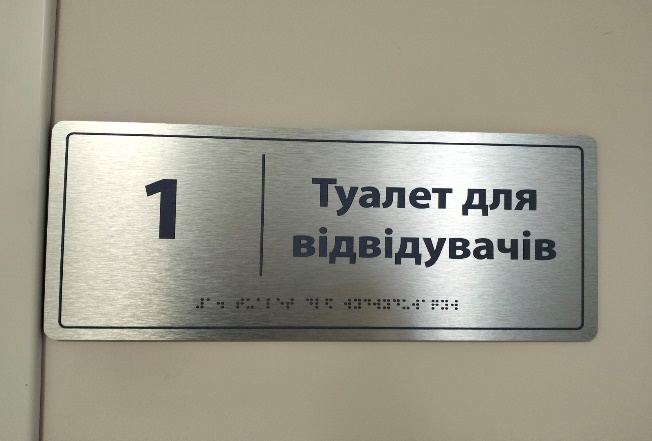 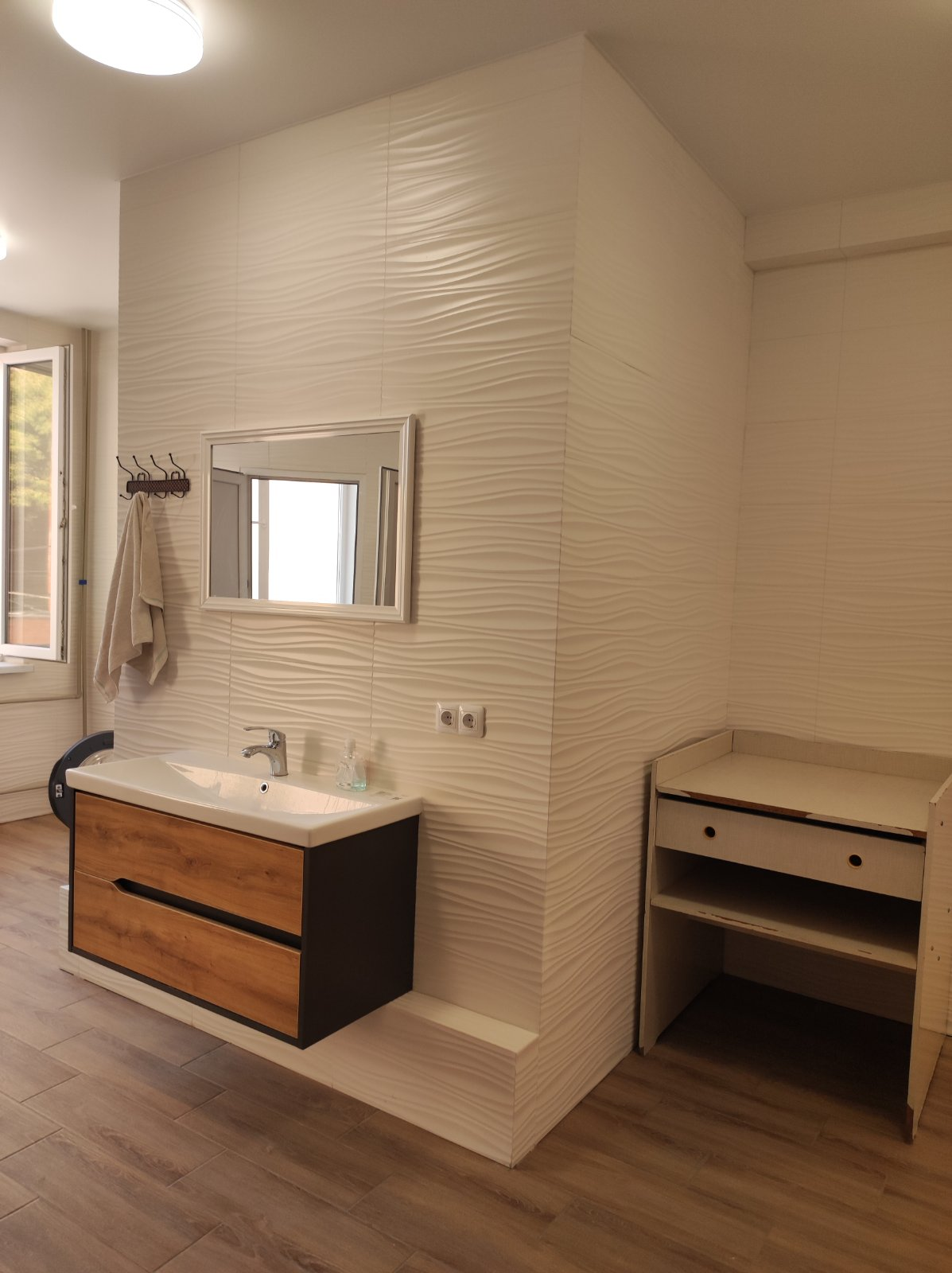 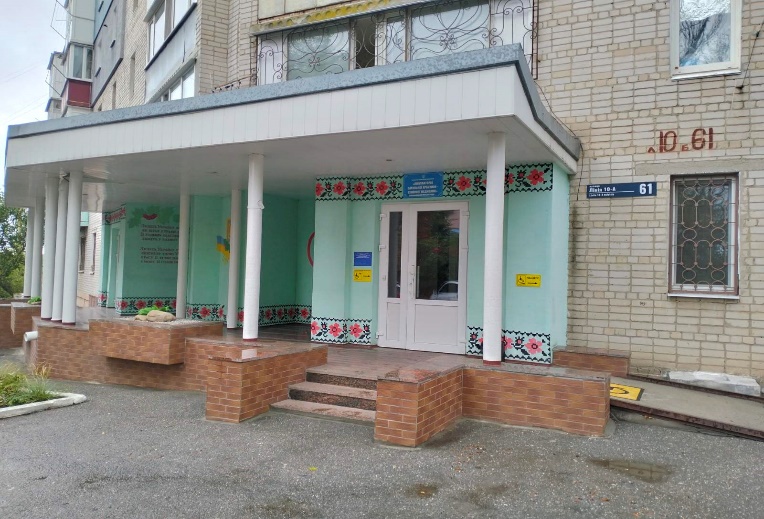 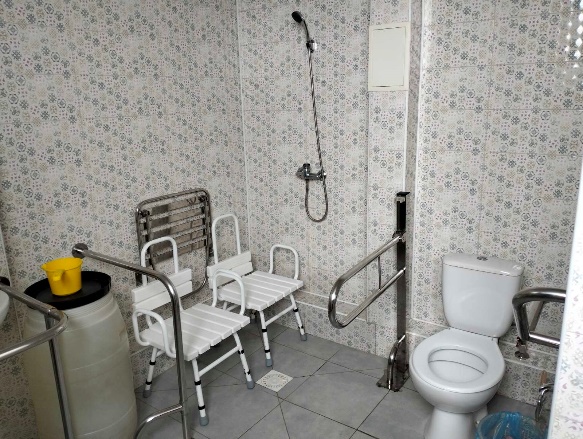 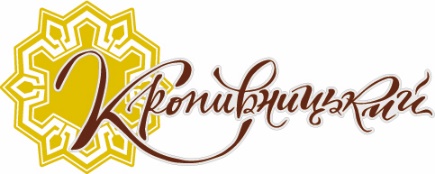 Охорона психічного здоров’я
Медична реабілітація
З  початку   2025 року  розпочав  функціонувати перший центр ментального    (психічного)   здоров'я,  у  Центральній  міській лікарні,   де  можна   отримати психіатричну та психосоціальну допомогу. 
    Вже до кінця  року   Кропивницька   міська рада   спільно   з    благодійною організацією «Фонд   Віктора   Пінчука-соціальна  ініціатива» планують   зробити  капітальний ремонт.
У   Кропивницькій    громаді     створено     мережу реабілітаційних відділень, де надають допомогу за різними  напрямками  реабілітації:

-    опорно-рухова
кардіо-респіраторна
неврологічна 
психологічна
нейрореабілітація
реабілітація при 
післятравматичних станах 

У 3-х лікарнях  відкриті  стаціонарні відділення на 
110 ліжок.
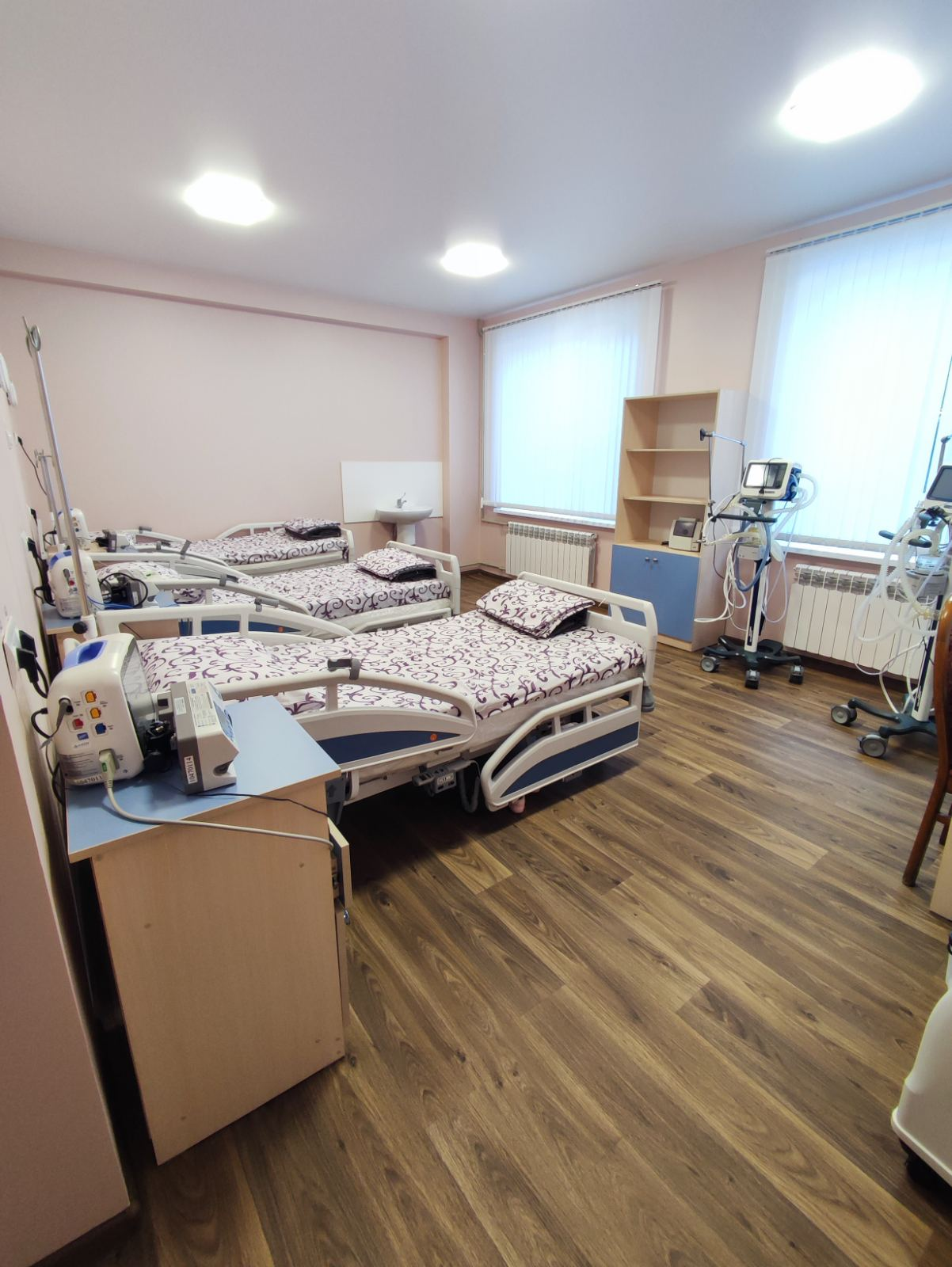 Гінекологічні кабінети без бар’єрів
Відкриті 2 гінекологічні кабінети безбар’єрного доступу для    пацієнтів,    де    можна   отримати кваліфіковану медичну та психологічну допомогу. У Міській лікарні швидкої медичної допомоги постраждалі від гендерно зумовленого насильства та інвалідністю.
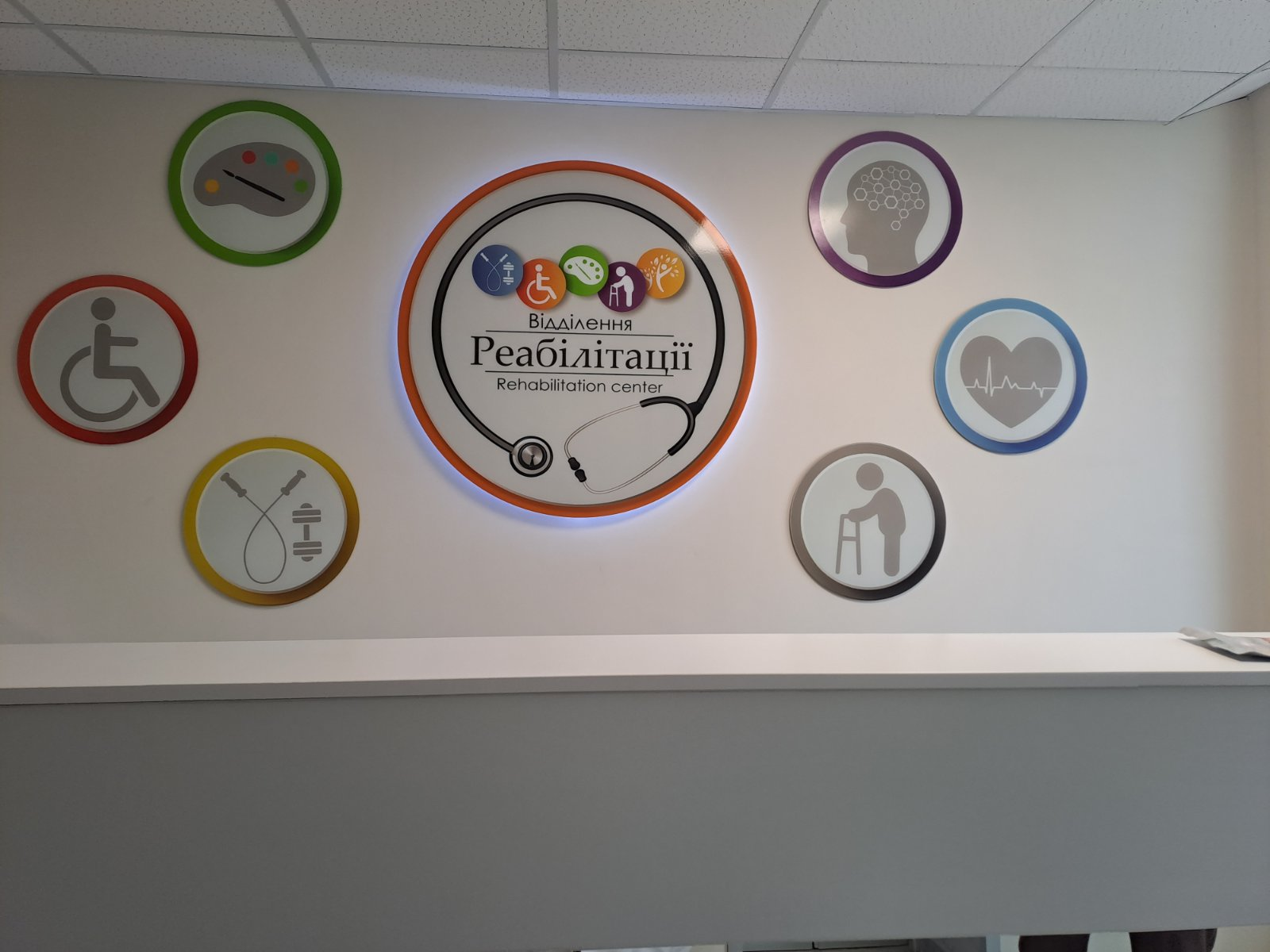 У 4-х закладах реабілітація надається в амбулаторних умовах.
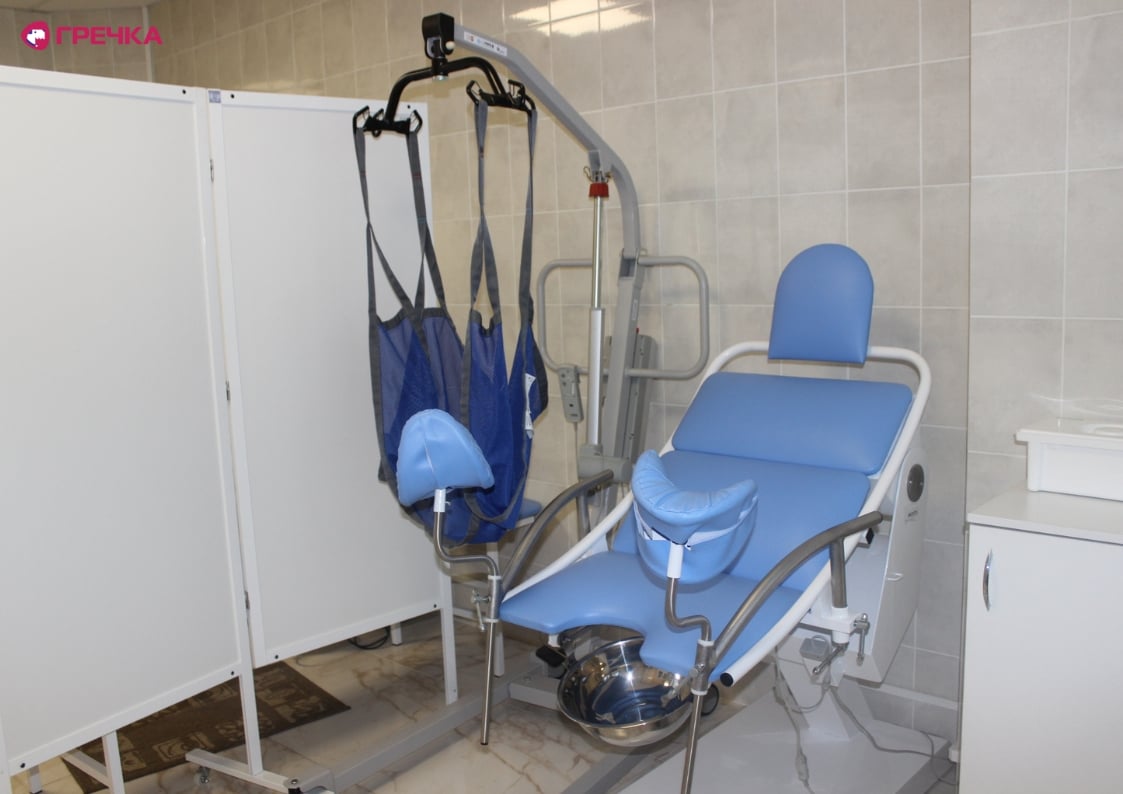 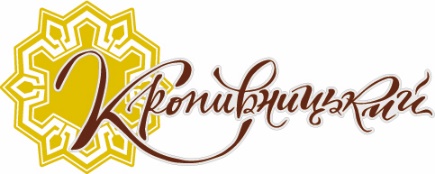 Надання  послуг  раннього втручання
Паліативна допомога
У відділенні   відновного  лікування створена  кімната 
раннього втручання, яка виконує функції:
З    2016    року  у Центральній міській лікарні повноцінно    функціонує     єдине     в   місті   паліативне  відділення на 
15 ліжок.
      На    сьогоднішній   день   у   2-х   кластерних лікарнях створено      «Палати     Героїв»      для      довгострокового перебування     поранених      захисників     України,      які перебувають в апалітичному стані.
лікувально-діагностична допомога дітям   раннього віку з ураженнями   центральної   та   периферичної нервової системи для попередження інвалідизації.
кваліфікована   діагностика,  комплексне  лікування та рання реабілітація дітей з ураженнями нервової системи та психіки.
підтримка спадкоємності в наданні кваліфікованої неврологічної допомоги дітям з усіма медзакладами.
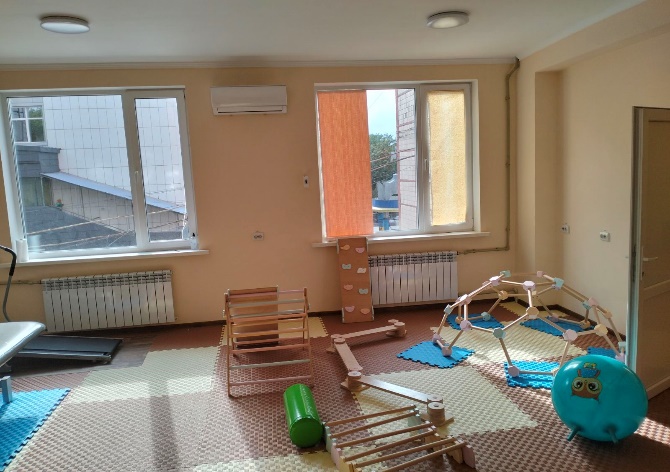 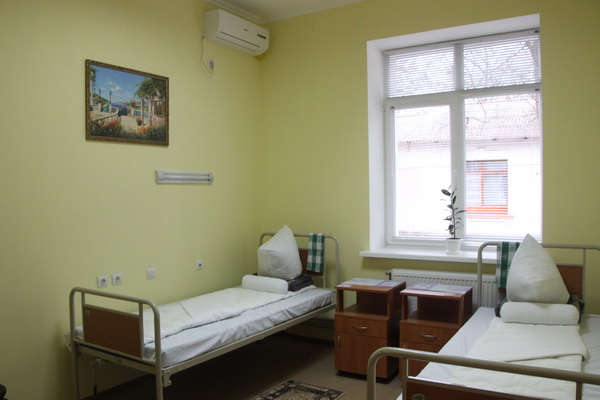 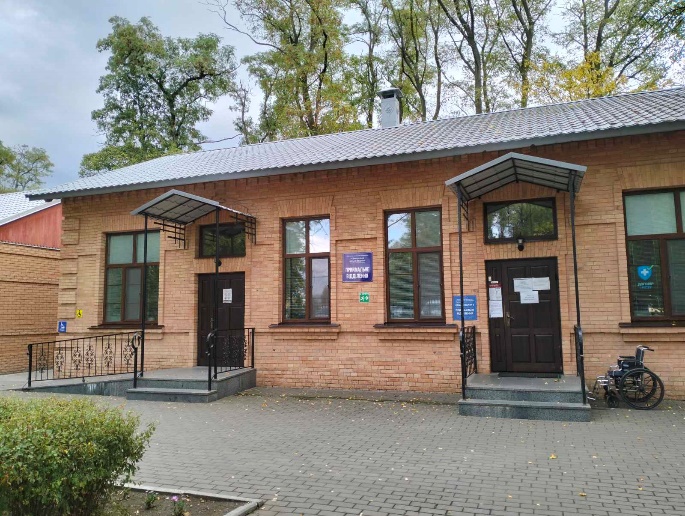 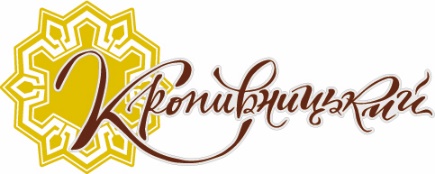 Безбар’єрність у медицині — це не майбутнє, це вже сьогодні!
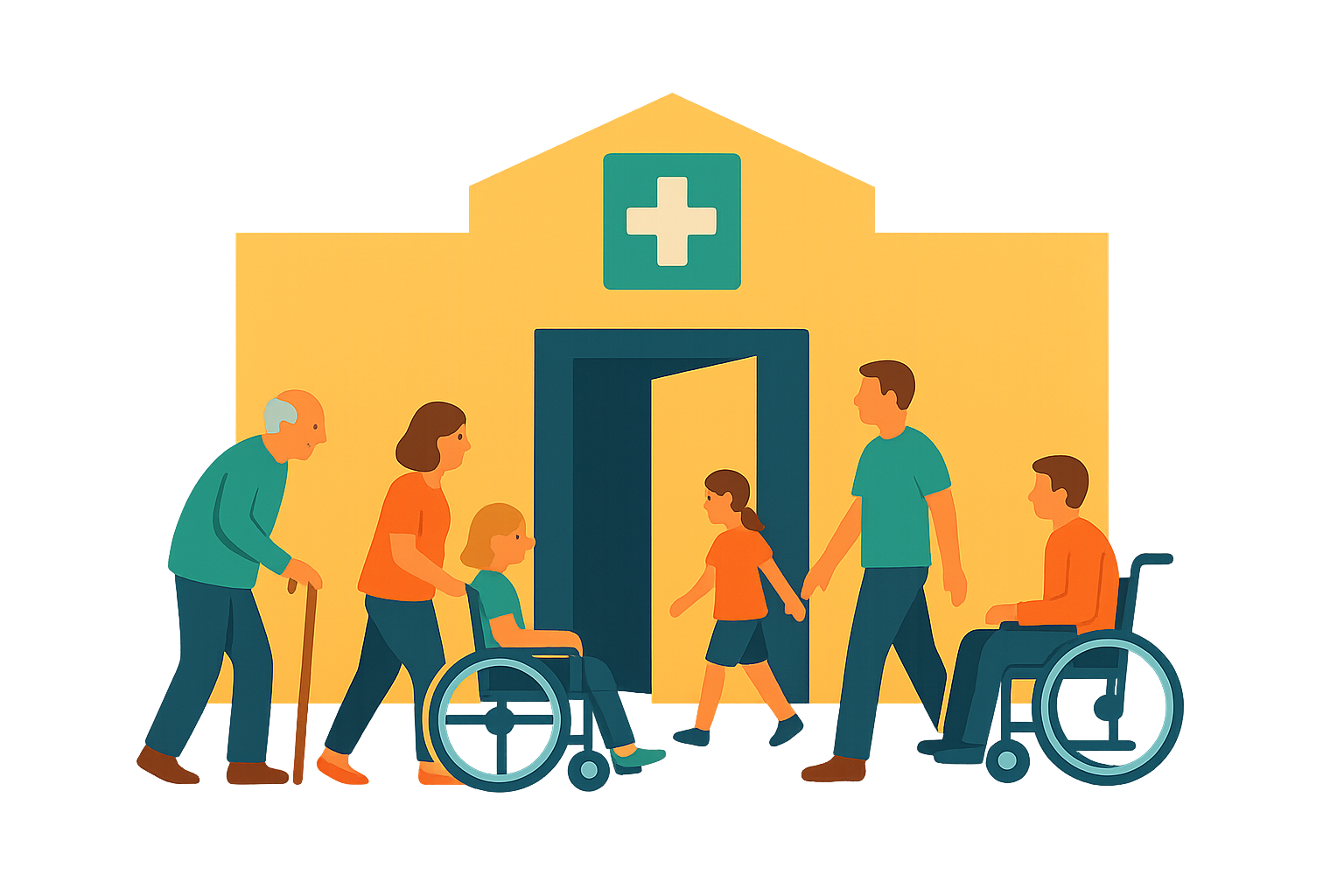 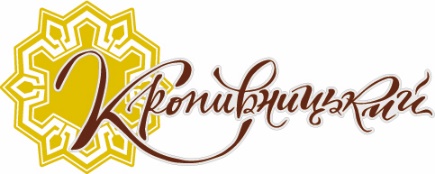